Perfmon e Power Shell
Paulo Romero Martins Maciel
prmm@cin.ufpe.br
{rsm4, casm3, jrd, prps}@cin.ufpe.br
Agenda
Introdução
Conclusão
Referências
Introdução
O Monitor de Desempenho (perfmon.exe) é a versão melhorada do System Monitor (sysmon.exe), que está presente no Windows desde o Windows 95
Ferramenta útil para detectar gargalos em um servidor de aplicação Windows
Permite monitorar CPU, disco, memória, rede e processos
Introdução
Funciona por amostragem ou baseado em eventos
Funciona em tempo real, ou armazenando resultados em um arquivo de log para análise posterior
Funciona de forma local ou remota
Introdução
Executando o Perfmon
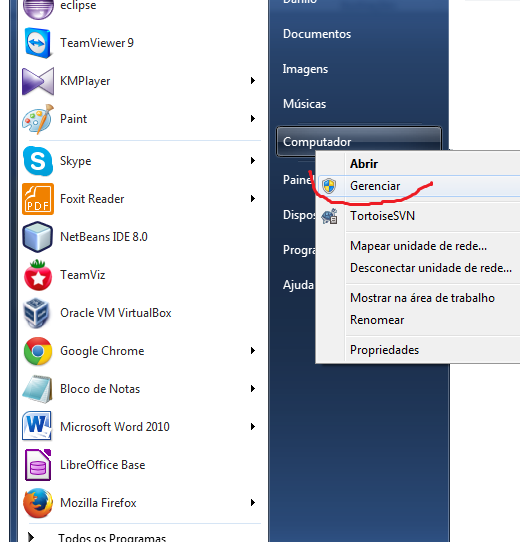 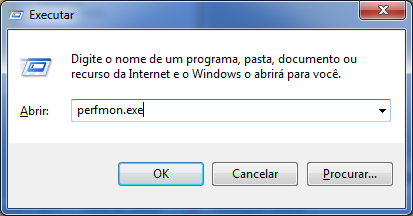 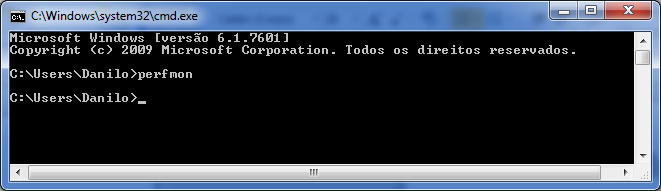 Introdução
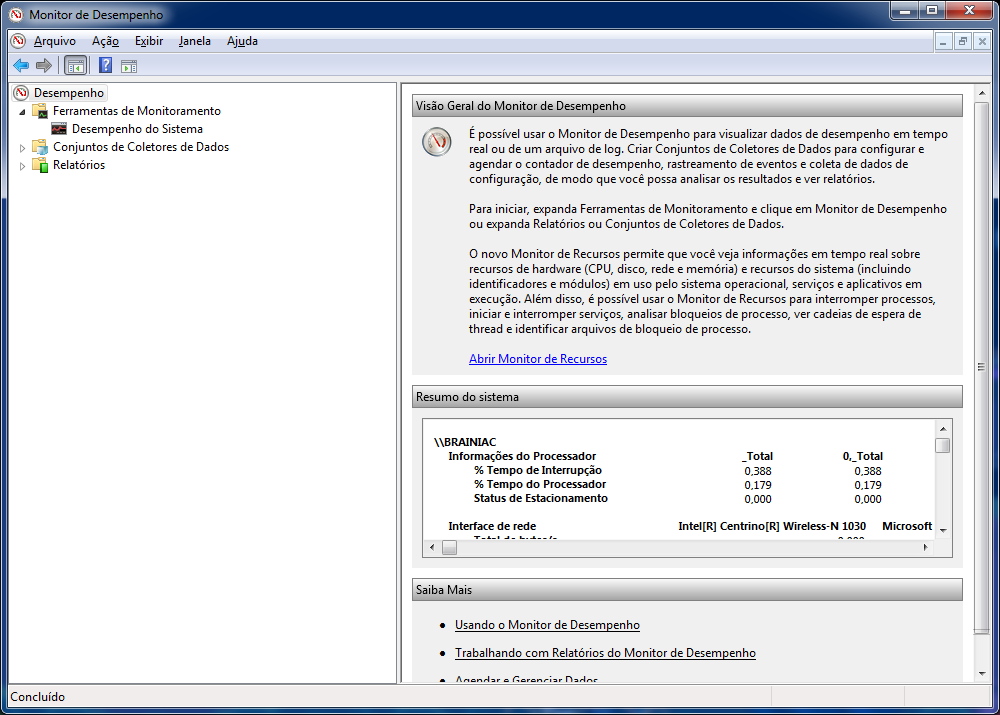 Gerenciamento de computador
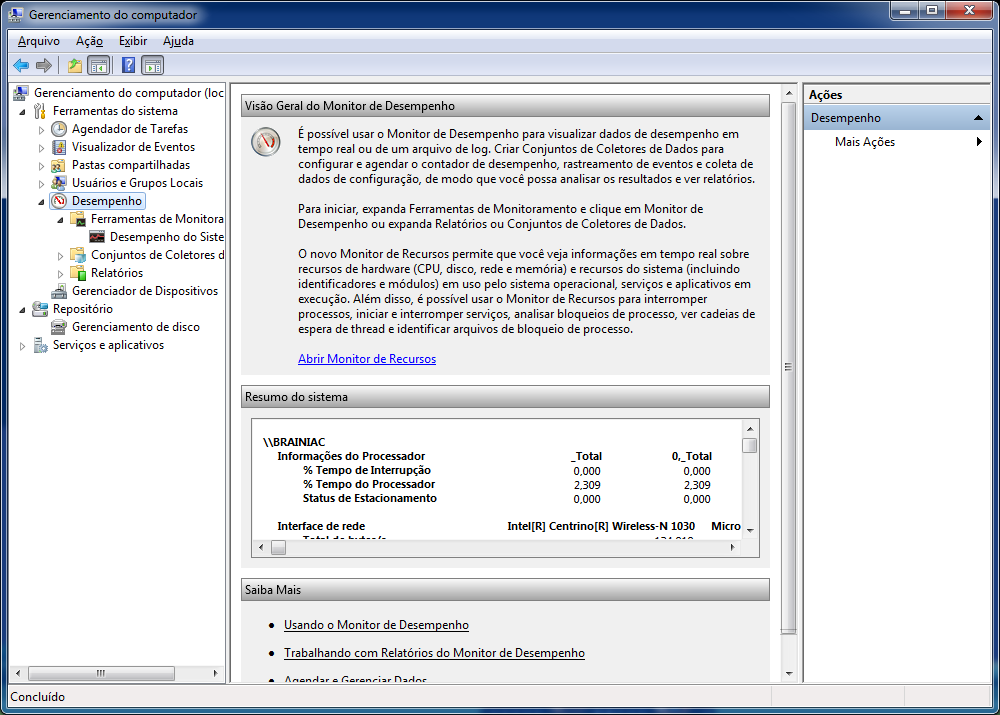 Conectando a um computador remoto
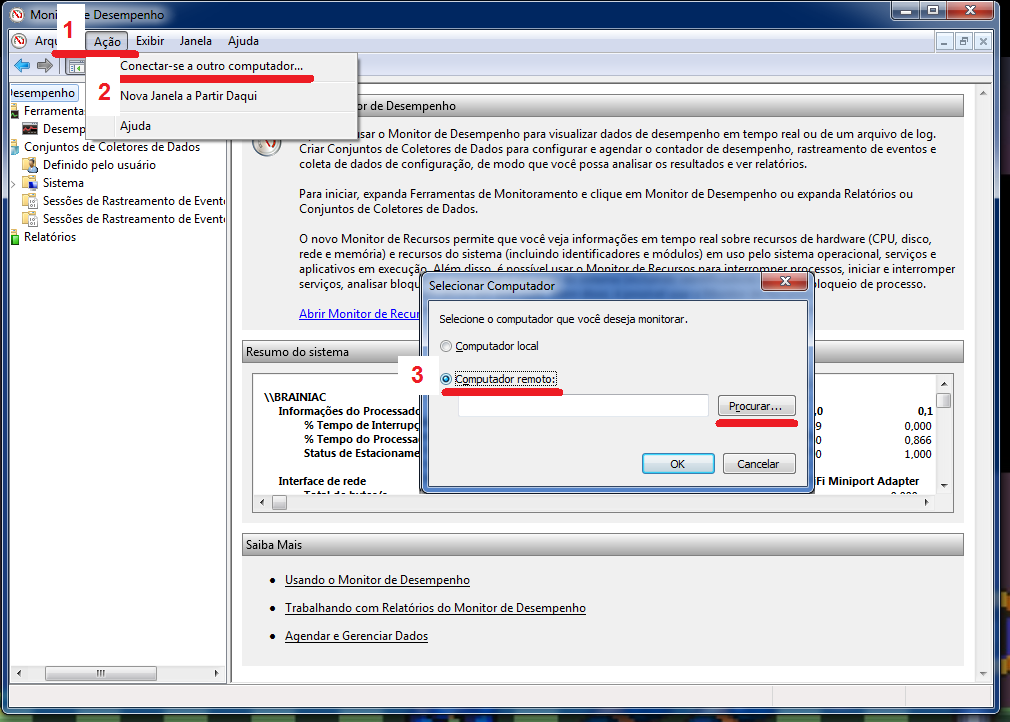 Monitor de confiabilidade
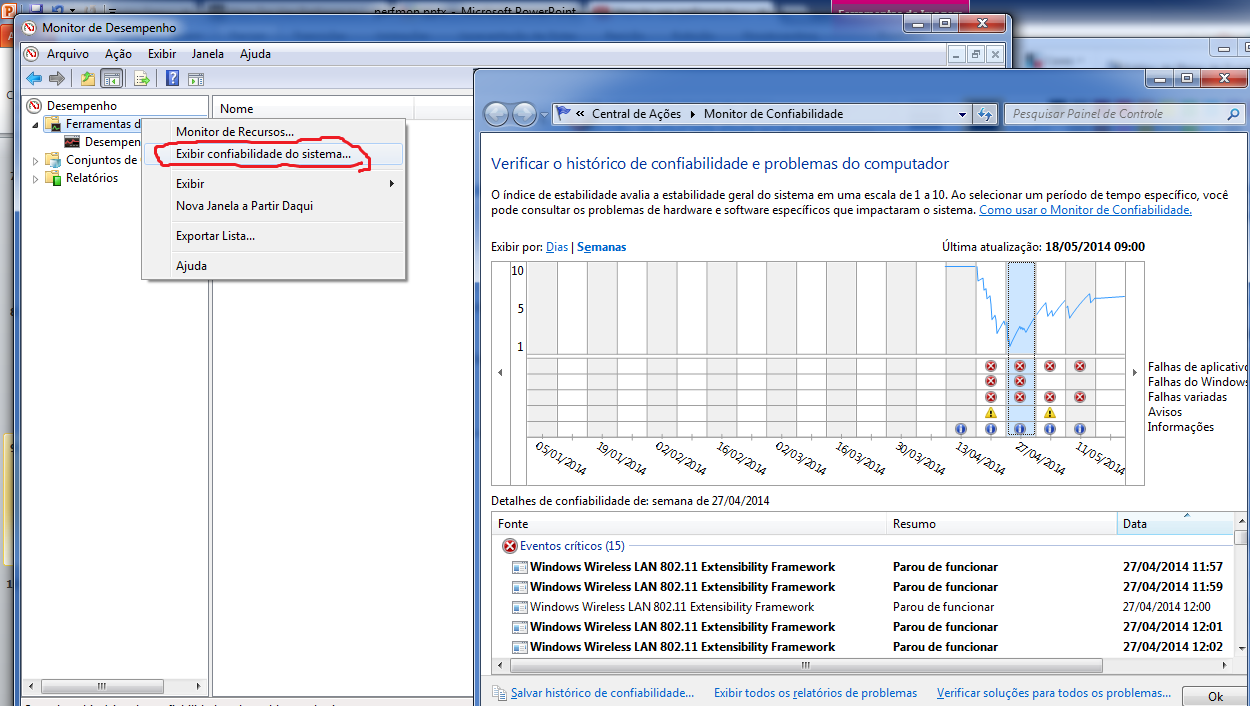 Introdução
O Monitor de Desempenho coleta dados a partir de três fontes
Contador de desempenho: refletem parte do estado do sistema ou atividade
Rastreamento de eventos: permitem escutar determinados eventos de um sistema ou aplicação
Informação de configuração: coletado a partir de informações do registro do Windows
O Monitor de Desempenho agrupa várias métricas coletadas a partir das fontes acima em uma unidade chamada Conjunto de Coletores de Dados
Contadores de desempenho
Contadores de desempenho de processador
Processador\% Tempo do Processador
Intervalo aceitável*: 0 – 85%
Processador\% Tempo de Usuário
Processador\% Tempo de Interrupção
Intervalo aceitável: 0 – 15%
Sistema\Comprimento da Fila de Processador
Intervalo aceitável: 0 – duas vezes o número de cpus
Soluções
Otimizar aplicativo
Upgrade da CPU
* Apenas uma sugestão
Contadores de desempenho
Contadores de desempenho da memória
Memória\% Bytes Confirmados em Uso
Intervalo aceitável: 0 – 80%
Memória\% Mbytes Disponíveis 
Intervalo aceitável: 5% do total da Ram – 100%
Memória\Entradas Livres de Tabela de Paginação do Sistema
Intervalo aceitável: 5000 - inf
Memória\Bytes de Pool Não-Paginável
Memória\Bytes de Pool Paginável
Contadores de desempenho
Contadores de desempenho do disco
LogicalDisk\% Espaço Livre
Intervalo aceitável: 15% - 100%
PhysicalDisk\% Tempo Ocioso
Intervalo aceitável: 20% - 100%
PhysicalDisk\Média de Disco s/Leitura
Intervalo aceitável: 0 – 25ms
PhysicalDisk\Média de Disco s/Gravação
Intervalo aceitável: 0 – 25ms
Contadores de desempenho
Contadores de desempenho da rede
Interface de Rede\Total de Bytes/s
Intervalo aceitável: 0 – 75%
Interface de Rede\Comprimento da Fila de Saída
Intervalo aceitável: 0 – 2
Soluções:
Segmentar a rede
Substituir a interface de rede
Monitorando em tempo real
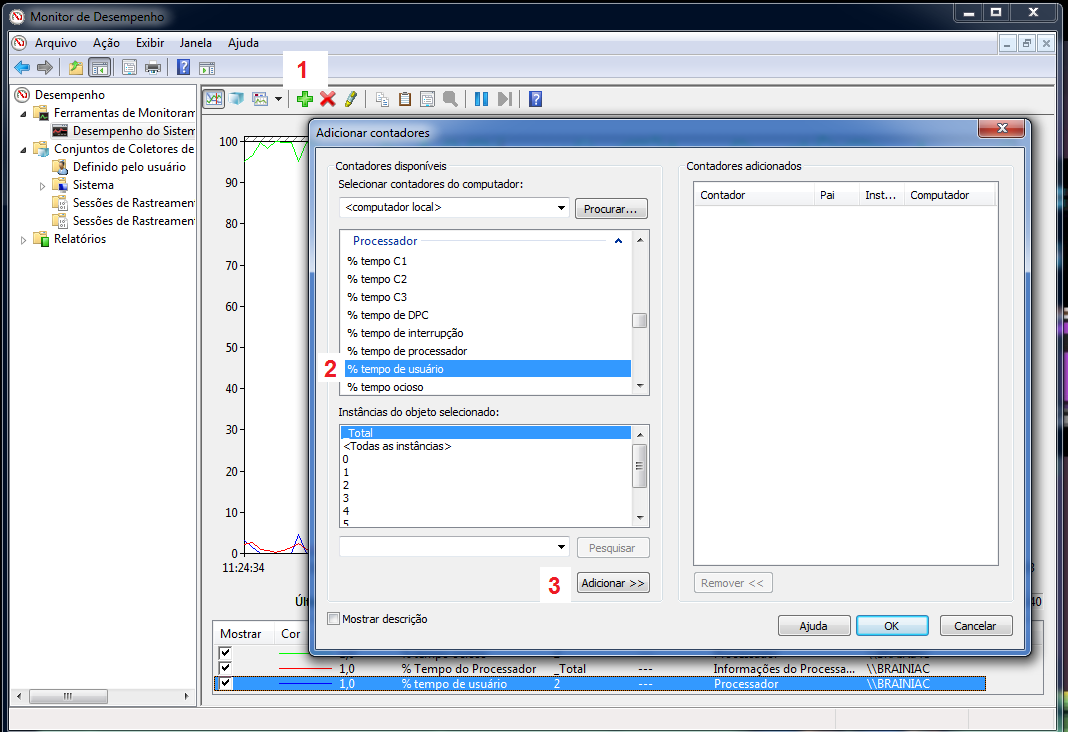 Monitorando em tempo real
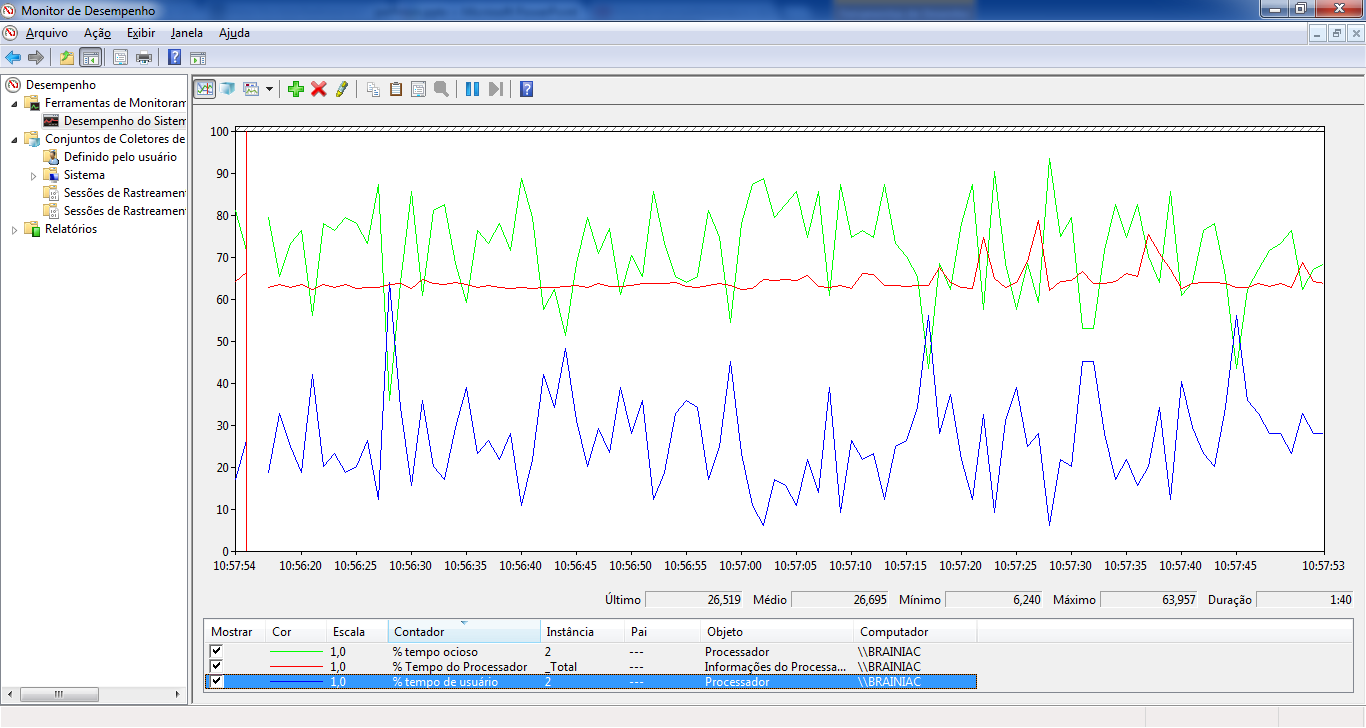 Criando Conjunto de Coletor de Dados
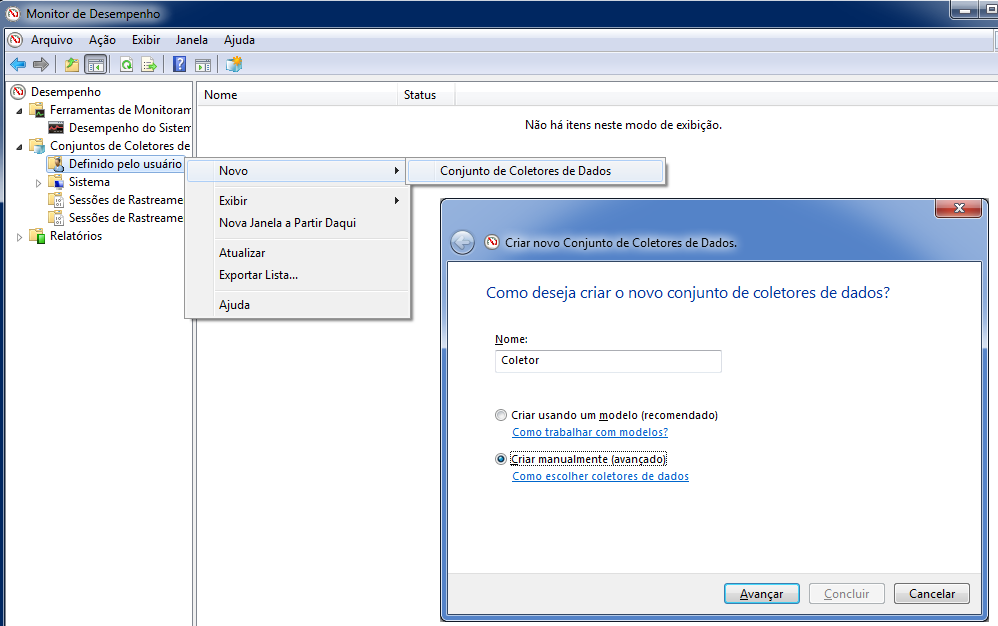 Criando Conjunto de Coletor de Dados
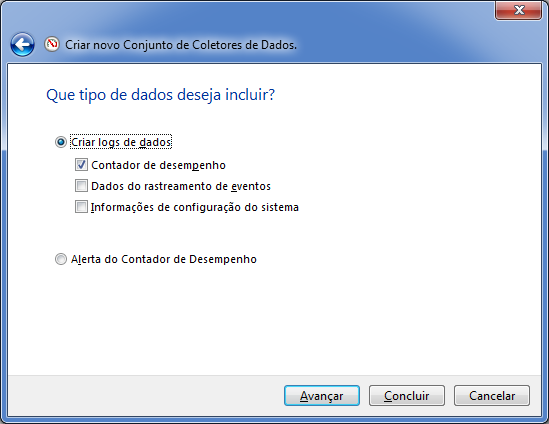 Criando Conjunto de Coletor de Dados
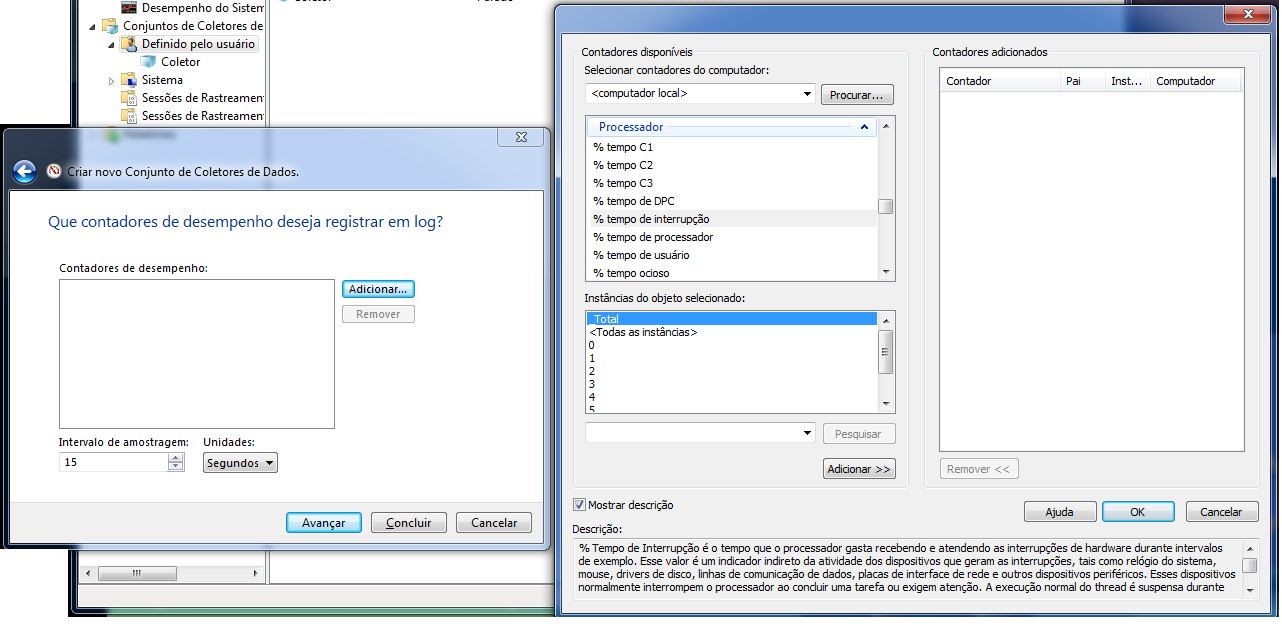 Adicionando todos os contadores de uma categoria
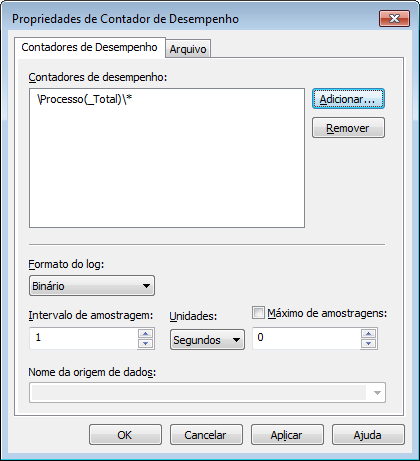 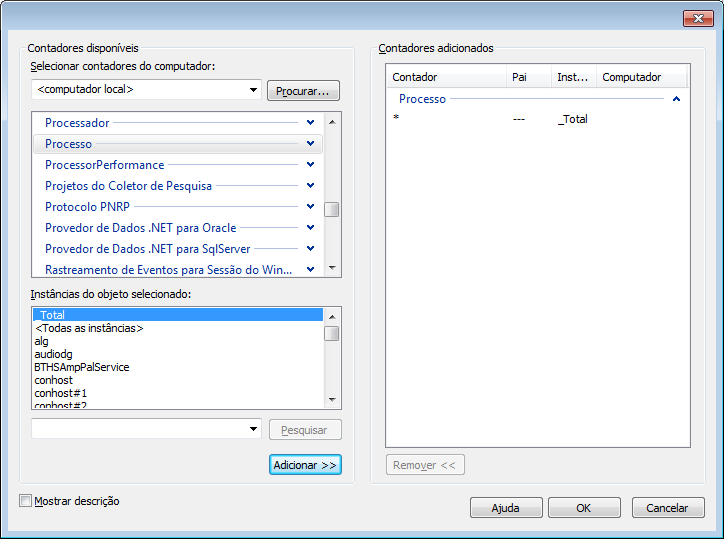 Criando Conjunto de Coletor de Dados
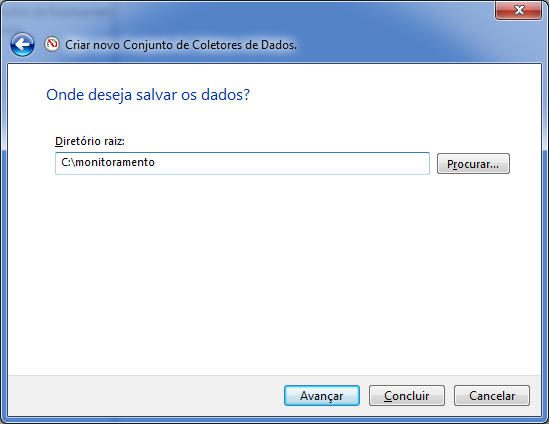 Criando Conjunto de Coletor de Dados
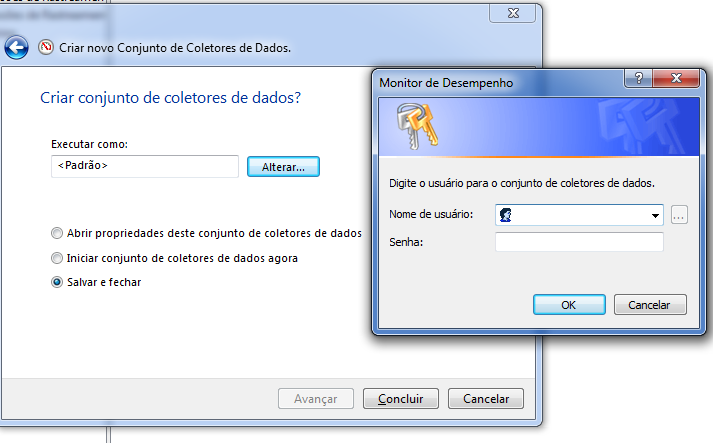 Criando Conjunto de Coletor de Dados
Intervalo de amostragem depende do total de tempo que você vai monitorar o sistema
Um intervalo de amostragem menor do que o necessário pode implicar em duas coisas:
Monitoramento causando overhead no sistema
Arquivo de log muito grande
Um intervalo grande demais também é prejudicial:
Alguns eventos podem passar despercebidos
Afeta o tempo de reação, no caso de análise em tempo real
Iniciando captura dos dados
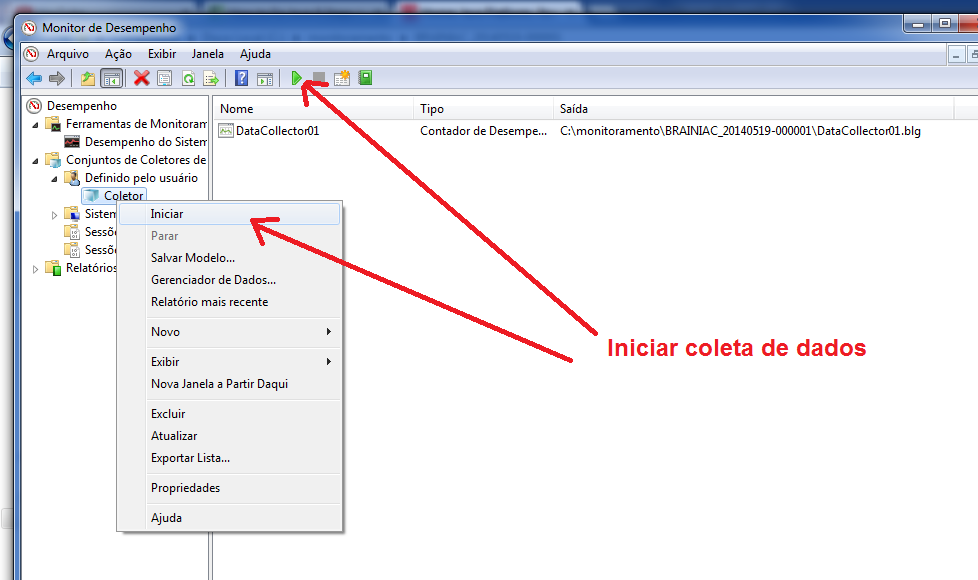 Visualizando arquivo de log
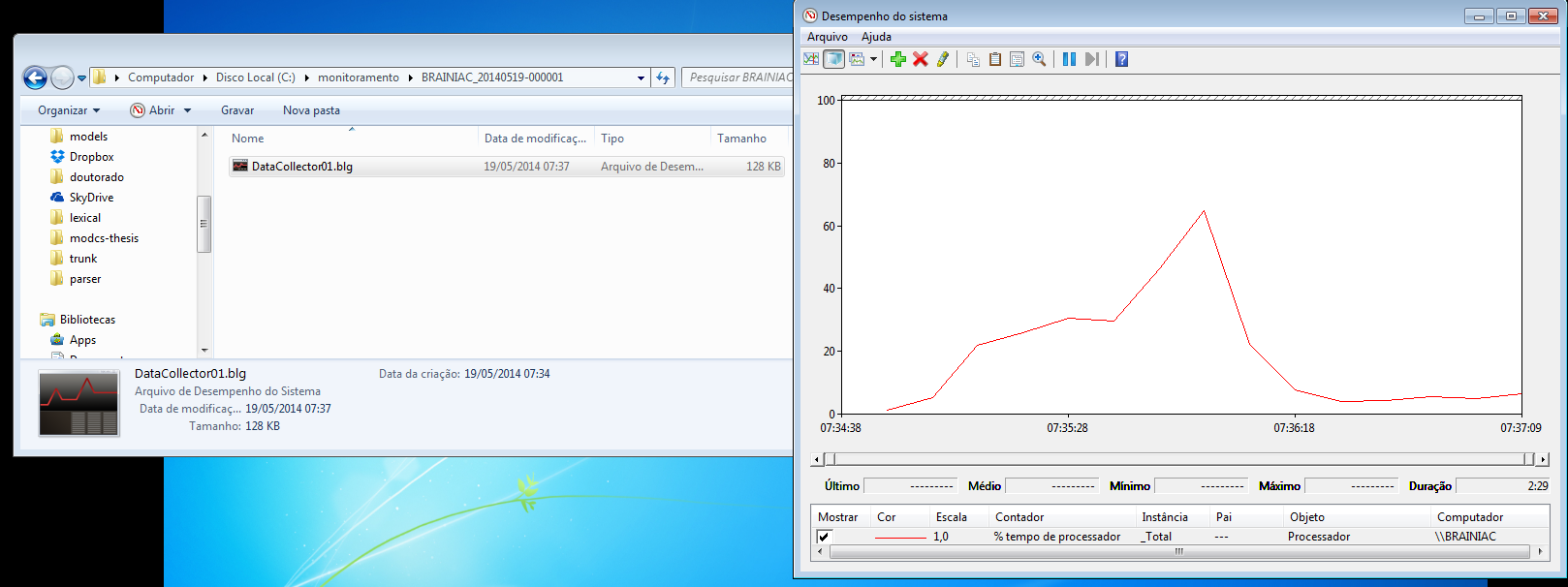 Propriedades gerais do coletor de dados
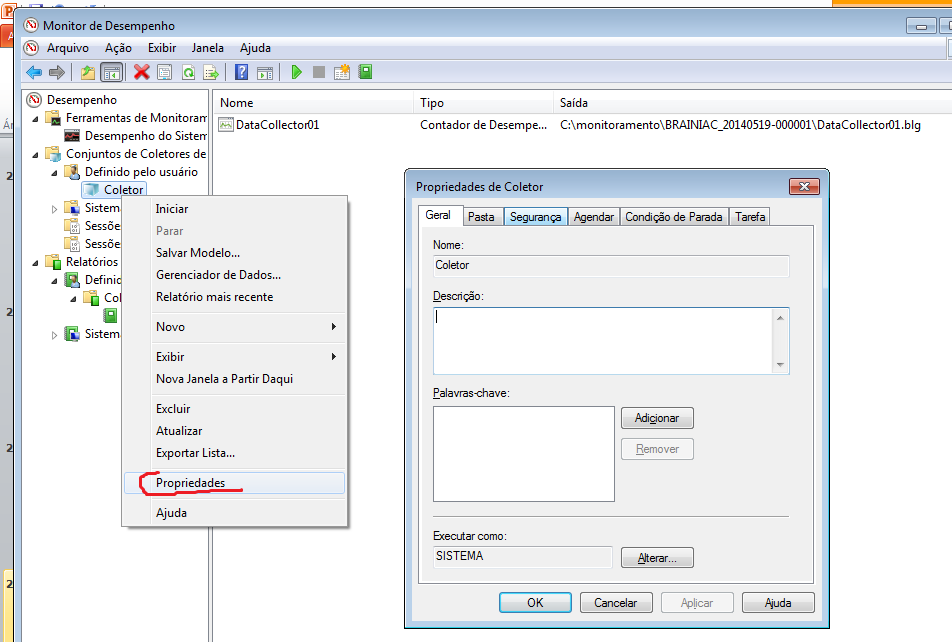 Propriedades do arquivo de log
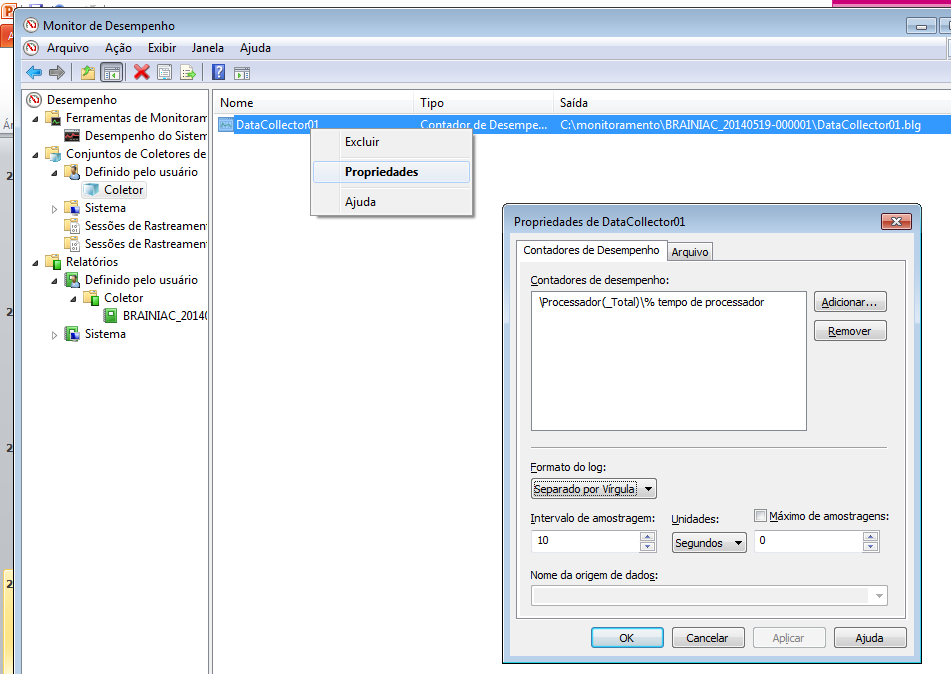 Tópicos não explorados
Alertas de contadores
Rastreamento de eventos e Event tracing for Windows (EWT)
Monitorando informação de configuração do sistema
Considerações finais
O Monitor de Performance é uma poderosa ferramenta de monitoramento e traz como vantagem o fato de já vir incluída no Windows por padrão
Tem como principal função ajudar administradores a descobrir gargalos em servidores Windows
É necessário cuidado no dimensionamento da janela de monitoramento e intervalo de amostragem
Agenda
Sobre o PowerShell
Introdução
Calculadora
Help
Funções
Comandos externos
Instalação
Comandos PowerShell
Criando um Script
Executando
Introdução
O Windows PowerShell é o novo shell de linha de comando do Windows. (PS)PowerShell é uma interface que permite aos usuários interagir com o sistema operacional e pode ser tanto no modo gráfico Graphical User Interface (GUI) quanto em modo texto Command–Line Interface (CLI ).
Sobre o PowerShell
Nova geração de Shell (Família Microsoft
Windows)
Permite a execução remota (Versão 2.0)
Integra com .NET Fremework
Sobre o PowerShell
Calculadora

5 – 4
(5 + 9) * 4
5GB/120MB

O PowerShell suporta valores de armazenamento computacional como: 

Kilobytes (KB) 
Megabytes (MB) 
Gigabytes (GB) 
Terabytes (TB) 
Petabytes (PB)
Sobre o PowerShell
Comandos Externos

– O PowerShell pode executar comandos do prompt  de comandos Microsoft;
Ipconfig 
cls  
ls 
clear 
ping 
dir
Inslatação
Windows installer 3.1;
.Net Fremework 2.0 SP 1;
PowerShell 1.0/2.0/3.0 (ou 4.0) Beta 5.0 $PSVersionTable

A versão 1.0 foi lançada em 2006 para Windows XP SP2/SP3 e o Windows Vista;
A versão 2.0 está integrada com o Windows 7 possível instalação no Windows XP;
A versão 3.0/4.0 integrada no Windows 8 e 8.1
Comandos Power Shell
Os comandos do powershell são chamados de  cmdlets. Os nomes dos comandos são  compostos por um verbo seguido de um hífen (–) e uma  ação.

– Digite no terminal:
Get-Command
Get-Help
Get-Location
Get-History
Power Shell
PowerShell ISE
PowerShell ISE (Integrated Scripting Environment), um ambiente de programação do PowerShell que facilita o desenvolvimento de scripts, pois você pode executar comandos, gravar, testar e depurar scripts em uma interface de usuário gráfica baseada no Windows.
Help
Um fator muito importante no uso de um programa ou linguagem de programação é ter uma base de conhecimento completa e atualizada. O PowerShell 3.0 tem um help atualizável e fácil de se usar.  Atualizar Update-Help.

Get-Help <cmdlet> - Exibe o help no console 
Get-Help <cmdlet> -Online -Exibe o help online na biblioteca do TechNet. Digamos que eu queira saber mais sobre “Compare-Object”. A seguir...
Help
Get-Help Compare-Object -Online – Acessa os recursos online 
Get-Help Compare-Object -Examples – Exibe exemplos do comando 
Get-Help Compare-Object -Detailed – Exibe um help datalhado 
Get-Help Compare-Object -ShowWindow - Exibe uma janela
Funções
O comando Clear-Host não é um cmdlet, porém possui o mesmo modelo de verbo-substantivo. O comando Clear-Host é, na verdade, uma função interna. 

Para listar as funções utilize o comando 

get-command -commandtype function
Alias
Alias são como apelidos para os cmdlets e funções: 

Por exemplo, podemos usar o comando clear-host para limpar a tela, porém existe o alias chamado clear que executa o clear-host. Liste todos os Alias com o seguinte comando: 

get-command -commandtype alias
Exemplos Alias
Um bom exemplo de Alias é para listagem de diretórios e você pode usar qualquer um dos Alias abaixo: 

LS – UNIX 
DIR – MS-DOS 
Get-ChildItem – PowerShell
Criar uma Alias
Como criar um alias? 
Set-Alias Dia Get-Date 
O comando acima criar um alias chamado Dia para o cmdlets Get-Date.
Exibição
As informações que você pode coletar através do Windows Power Shell pode ser formatada de modo que facilite a visualização das informações. 
Um dos cmdlets que nós administradores sempre precisamos executar é o Get-Process, pois lista os processos em execução em nosso servidor ou estação: 
Get-Process
Exibição
Usado o pipe ( | ) podemos passar a saída do comando para diversas opções. O pipe é um operador. Cada comando após o pipe recebe um objeto do comando anterior, realiza alguma operação no objeto, e depois passa adiante para o próximo comando no pipeline. 

Get-Process | more 
Get-Process | Format-List 
Get-Process | Format-List | more 
Get-Process | ConvertTo-HTML | Out-File "Processos.html" 
Get-Process | Export-CSV "Processos.csv"
cmdlets out
Alguns cmdlets existentes criam saídas legais, são os casos do cmdlets out. Para listar os cmdlets “out”: Get-command out* 

Out-Default - Envie a saída para o formatador padrão e o cmdlet de saída padrão. 
Out-File - Envia a saída para um arquivo. 
Out-GridView - Envia a saída para uma tabela interativa em uma janela separada...

Exemplos: Get-Process | Out-GridView 
Get-Process | out-file -filepath C:\Scripts\processos.txt
Redirecionador
Também podemos usar o redirecionador que é o sinal de “maior que” > para criar e gravar no arquivo e usar duas vezes o comando >> para adicionar informações no fim do arquivo já existente. 

Exemplo: Get-Process > teste1.txt Get-Alias >> teste1.txt
Filtrar Resultados
O cmdlet Where-Object fornece a capacidade de criarmos filtros específicos no retorno de outros cmdlets. Como você já deve ter percebido, alguns cmdlets exibem na tela todos os dados de determinado objeto ou recurso, como por exemplo o cmdlet Get-Service trará na tela todos os serviços estando iniciados e parados. Com o Where-Object você pode criar um filtro e trazer apenas os serviços em execução.

get-service | where-object {$_.Status -eq "Running"}
Filtrar Resultados
Filtrar Resultados
Cada cmdlet exibe na tela diferentes resultados, portanto no momento de usar Where-Object você deve conhecer o resultado padrão e analisar quais são os nomes dos campos que deseja utilizar como campo. No exemplo abaixo foi executado o cmdlet Get-ChildItem e podemos notar que existem 15 campos.
Filtrar Resultados
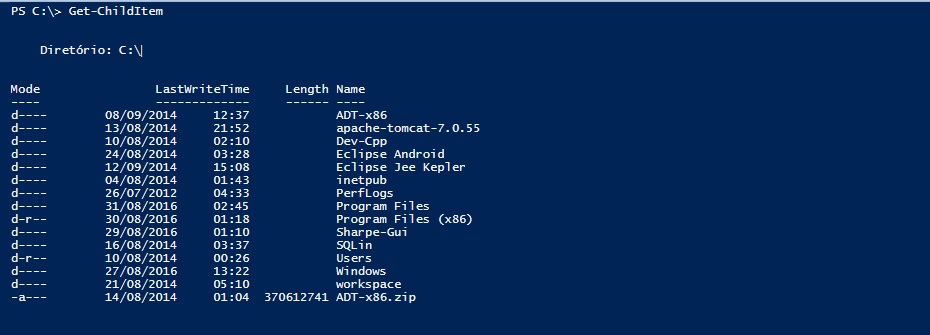 Filtrar Resultados
Podemos então fazer um filtro com where-object {$_.Name -like "Windows"}
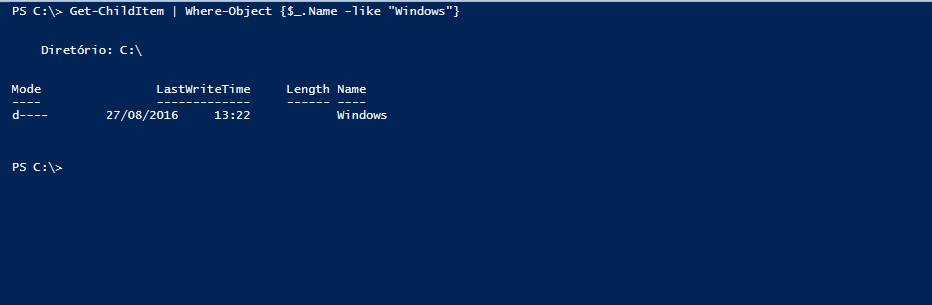 Criando um Script
É possível criar scripts PowerShell e sempre que necessário executa-lo como se fosse o velho batizinho (Batch Files). 

	A extensão para execução de scripts no PowerShell é .PS1. Usando o editor de textos basta criar um arquivo e salvar como nomedesejado.ps1 

	A vantagem de fazer uso de scripts PowerShell é criar ferramentas poderosas de administração ou de automação de tarefas cotidianas.
Criando um Script
O cmdlet Set-ExecutionPolicy permite determinar como os scripts serão permitidos para execução. Windows PowerShell tem quatro diferentes políticas de execução: 

Restricted – Nenhum script pode ser executados. Windows PowerShell pode ser usado apenas no modo interativo. 
AllSigned - Somente scripts assinados por um fornecedor confiável pode ser executado. 
RemoteSigned - os scripts baixados devem ser assinados por um fornecedor confiável antes que eles possam ser executados. 
Unrestricted - Sem restrições, todos os scripts do Windows PowerShell pode ser executado.
Criando um Script
Alguns ambientes podem não permitir a execução de scripts por motivos de segurança. Para habilitar a execução de scripts você deve definir uma política de execução com o comando: 
– Dar permissão
Set-ExecutionPolicy RemoteSigned 
Set-ExecutionPolicy Unrestricted -Force
Criando um Script
Criar um arquivo texto simples na raiz com o  nome qualquer (ex: test.ps1) e edite o script  abaixo:

– “Massa D+”


– Executar
.\test.ps1
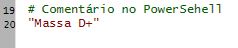 Monitorando Processos
Get-Process

Handles: O número de manipulações abertas pelo processo.
NPM(K): A quantidade de memória não paginada usada pelo processo, em kilobytes.
PM(K): A quantidade de memória paginada usada pelo processo, em kilobytes.
WS(K): O tamanho do conjunto de trabalho do processo, em kilobytes. O conjunto  de trabalho consiste nas páginas de memória recentemente referenciadas pelo  processo.
VM(M): A quantidade de memória virtual usada pelo processo, em megabytes. A  memória virtual inclui o armazenamento em disco dos arquivos de paginação.
CPU(s): O tempo do processador que o processo usou em todos os processadores,  em segundos.
ID: O ID de processo (PID) do processo.
ProcessName: O nome do processo.
Monitorando Processos
get-process | where-object {$_.WorkingSet -gt 20000000}

Get-Counter '\Memory\Available MBytes‘

Get-Counter '\Processor(_Total)\% Processor Time‘

Get-Counter "\Processo(firefox)\% tempo de processador"
Variáveis
$nome = “Pessoa"
dir variable:
remove-item variable:\nome
Tipos de Dados
$num1=10
$num2="20"
$num1+$num2
$num2+$num1
[int]$num2+$num1
$num1.GetType().Name
$processos = get-process
$processos -is [array]
Manipulação de Arquivos
Criar
New-Item -Path 'C:\temp\New Folder' -ItemType "directory“
Editar
Add-Content .\arquivo.txt "texto q“
Add-Content -Path "c:\sample.txt" -Value "`r`nThis is the last line“
Recuperar
Get-Content .\arquivo.txt
Recuperação de Informações
Get-Counter -ListSet *

Get-Counter -ListSet * | Sort-Object CounterSetName | Format-Table CounterSetName

Get-Counter -ListSet "Informações do Processador"

Get-Counter "\Informações do Processador(*)\Frequência do Processador"
Recuperação de Informações
Get-Process| where {$_.ProcessName -like "chrome"}

Get-Process| where {($_.ProcessName -like "chrome") -AND ($_.WS -gt 300000000)}

Get-Process | Get-Member
Recuperação de Informações
$var = (Get-Process| where {($_.ProcessName -like "chrome") -AND ($_.WS -gt 300000000)}) |Select-Object processName,CPU

Add-Content res.txt $var

Start-sleep
Script
For ($i=0; $i -le 10; $i++) {    "10 * $i = " + (10 * $i)    }
------------------------------------------------------------------------------------------------
For ($i=0; $i -le 10; $i++) {    
    Get-Process| where {($_.ProcessName -like "chrome") -and ($_.ws -gt 300000000)  }

    Start-Sleep 3
    }
Referências
https://docs.microsoft.com/pt-br/previous-versions/technet-magazine/cc718984(v=msdn.10)
http://en.wikipedia.org/wiki/System_Monitor
https://docs.microsoft.com/pt-br/previous-versions/ee310108(v=msdn.10)
Help da ferramenta